Chapter Two
Windows
Shortcut and New Folder
A shortcut creates a button or icon which typically stays on the  desktop and when clicked, quickly allows you to start a program or  open a file without having to go to its permanent location on your  computer.
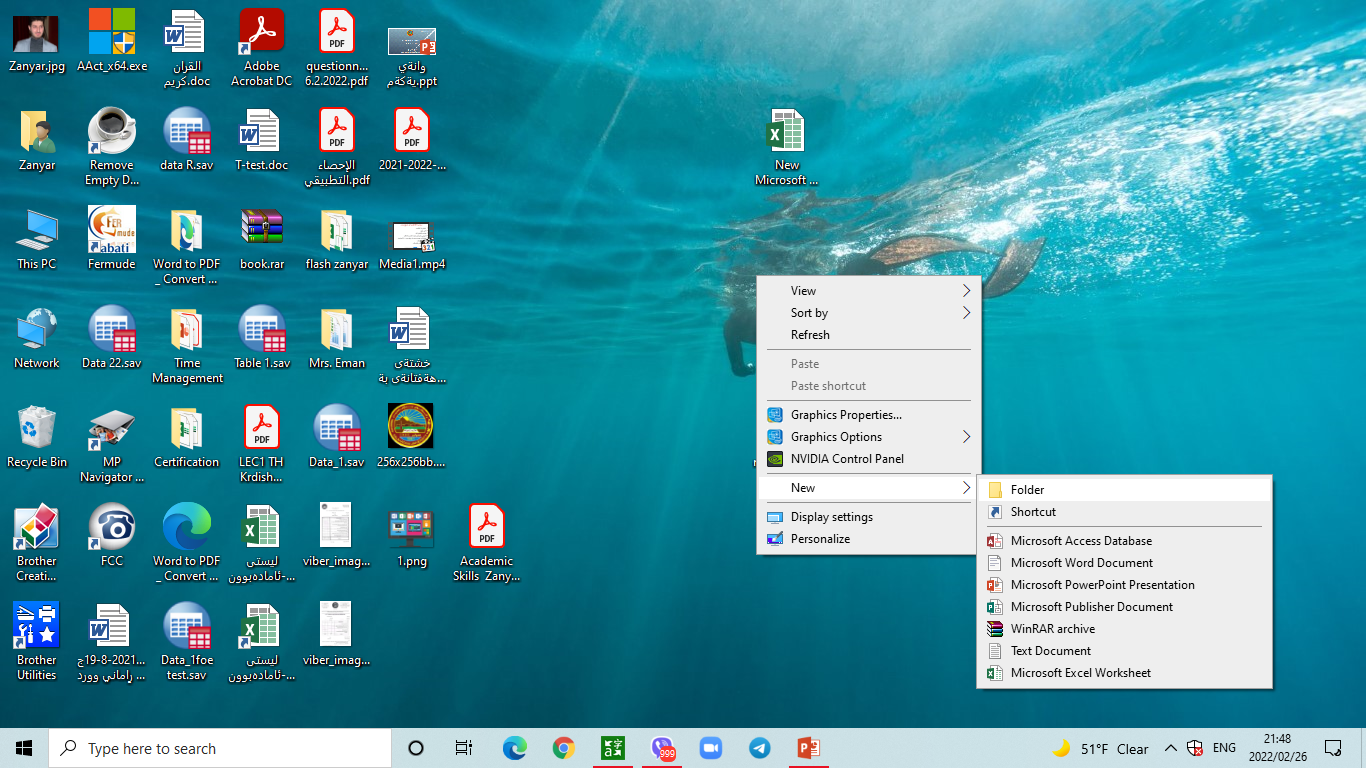 Mouse FunctionsThe mouse can be used to accomplish the following tasks
1)Pointing التأشير2)Dragging السحب  3)Clickingالنقر  4)Double click النقر المزدوج 
Left click is used to issue commands to you computer.(کرتەی چەپ بەکاردێت بۆ دەرکردنی فەرمانەکان بۆ تۆ کۆمپیوتەر)
Right click displays a hidden menu related to	the  object you are in when clicking. (کرتەی لای ڕاست لیستێکی شاراوەی پەیوەست بەو ئۆبجێکتە نیشان دەدات کە لە کاتی کرتە کردن دا تێیدایە.)
By right clicking, you can operate different functions  such as
Copy, cut, paste a file or text
Rename or delete a file etc.
To highlight ,put your cursor at the beginning of a word or sentence  you want to highlight, then click and drag your mouse to the end of the  selection.When  you have completed the highlighting your chosen area should  look like this
بۆ تیشک خستنە سەر، نیشانکەرەکەت دابنێ لە سەرەتای ووشەیەک یان ڕستەیەک کە دەتەوێت تیشک بخەیت، پاشان کرتە بکە و ماوسەکەت ڕابکێشە سەر کۆتایی بەشی هەڵبژێردراو.
کاتێک تۆ تەواوت کرد تیشک خستنە سەر ناوچەی هەڵبژێردراوەکەت دەبێت بەم شێوەیە دەرکەوێت
Copy/cut and paste text : text copy/cut and paste text copy is  used when you want to have an area of text from a document twice at the  same document or in another document. You first select the area of the text by  highlighting it and then press CTRL+C, or go to edit menu and select copy.
Cut : Cut is used to delete an area of text from a document. You first select the  area of the text by highlighting it and then press CTRL+X, or go to Edit menu  and select Cut.

Paste: Paste is used to insert an area of text or image in a document by hitting CTRL+V or in the Edit menu selecting Paste. ill appear.